Change background slide and color of print text to school’s colors.
Name of School for the DeafCEASD Accreditation Staff/Parent/Community Meeting  DATE
Add school logo
[Speaker Notes: CEASD Logo]
Visiting Team Members
List Team Members
What does CEASD Accreditation involve?
The capacity of a school to address three major elements. As such, a school must:
 Meet standards for accreditation
 Demonstrate a systemic and continuous process of improvement; and
 Implement methods that provide for quality assurance.
Accreditation Process
Voluntary planning process of self-evaluation
Internal and external scan of the school environment
Analysis of critical issues impacting the school
Analysis of strengths and areas of need related to the standards
Development of action plans to address critical issues and student achievement
What will the CEASD team do?
Review the self-study prior to the visit
Analyze the 12 standards in the self-study
Review school’s process 
Review the action plans and a variety of evidence
Interview staff, parents, students, Board members
Conduct meetings with staff, students, parents and community
Observe classrooms, dorms and programs at
    (Name of school for the deaf)
Engage in professional deliberations as a team
Interviews with Stakeholders
During the on-site review we will interview
Parents
Community Members
Administration
Staff 
Board Members
Students	
								(Edit as needed)
Standard 1: Philosophy and Mission
Standard 2: Governance and     	Leadership

Standard 3: School Improvement 	Planning and Viability
Standard 4:  Finances
Standard 5: Facilities

Standard 6: School Climate and 	Organization
Standard 7: Health and Safety
Standard 8: Educational Program

Standard 9: Assessment and 		Evidence of Student Learning
Standard 10: Student Services
Standard 11: Student Life, Student 	Activities, and Residential Living

Standard 12: Learning Resources and Information Technology
Accreditation Recommendation
The CEASD Visiting Team will recommend to the CEASD Board of Directors 
Full accreditation
Provisional accreditation
No accreditation
CEASD Report
At the conclusion of the visit on Wednesday there will be a brief overview of commendations and recommendations for the 12 standards
A draft written report will be sent to the Superintendent/CEO within the next few weeks for review of facts.
A final written report will be sent to the Superintendent/CEO within approximately 6-8 weeks.
A recommendation will be made to the CEASD Board regarding the accreditation of (Name of school for the deaf).     (Edit as needed.)
Question & Answer Session with Staff/Parents/Community Members
Thank You!
Insert school logo
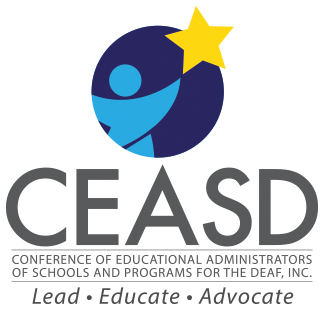